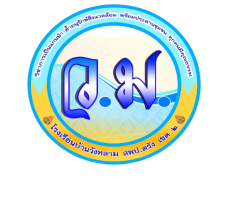 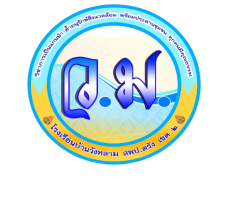 สารประชาสัมพันธ์ วม.
โรงเรียนบ้านวังหลาม
สำนักงานเขตพื้นที่การศึกษาประถมศึกษาตรัง เขต ๒
โทร.075 - 584777  Facebook :  โรงเรียนบ้านวังหลาม  สังข์สุวรรณ
เว็บไซต์   http:// banwanglarm.ac.th
นัดหมายประชุมผู้ปกครองในวันพุธ ที่ 18 พฤษภาคม พ.ศ. 2565 
ระดับชั้นอนุบาล 1 - ถึงระดับชั้นประถมศึกษาปีที่ 2 เวลา 13.00 -14.00 น. เริ่มลงทะเบียนเวลา 12.30 น. 
ระดับชั้นประถมศึกษาปีที่ 3 - ชั้นประถมศึกษาปีที่ 6 เวลา 14.30 -15.30 น. เริ่มลงทะเบียนเวลา 14.00 น.
โรงเรียนมีจุดคัดกรองก่อนเข้าโรงเรียนเพื่อความปลอดภัยตามมาตรการป้องกันโควิด – 19
 อย่าลืมสวมหน้ากากอนามัยและกรุณามาตามเวลานัดหมาย
ณ  บริเวณใต้ถุนอาคารเรียนใหม่
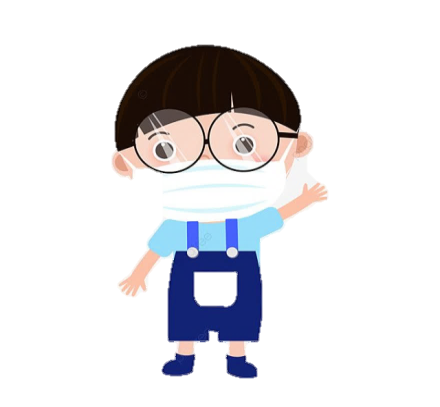 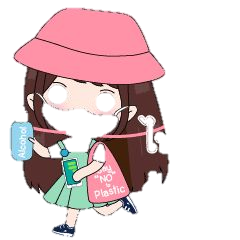 นางสาวจำเนียน  นามวงศ์  ผู้อำนวยการโรงเรียนบ้านวังหลาม